Table 3 Allelic combinations of 3 less-polymorphic microsatellite (MS) markers associated with isoenzyme markers, and ...
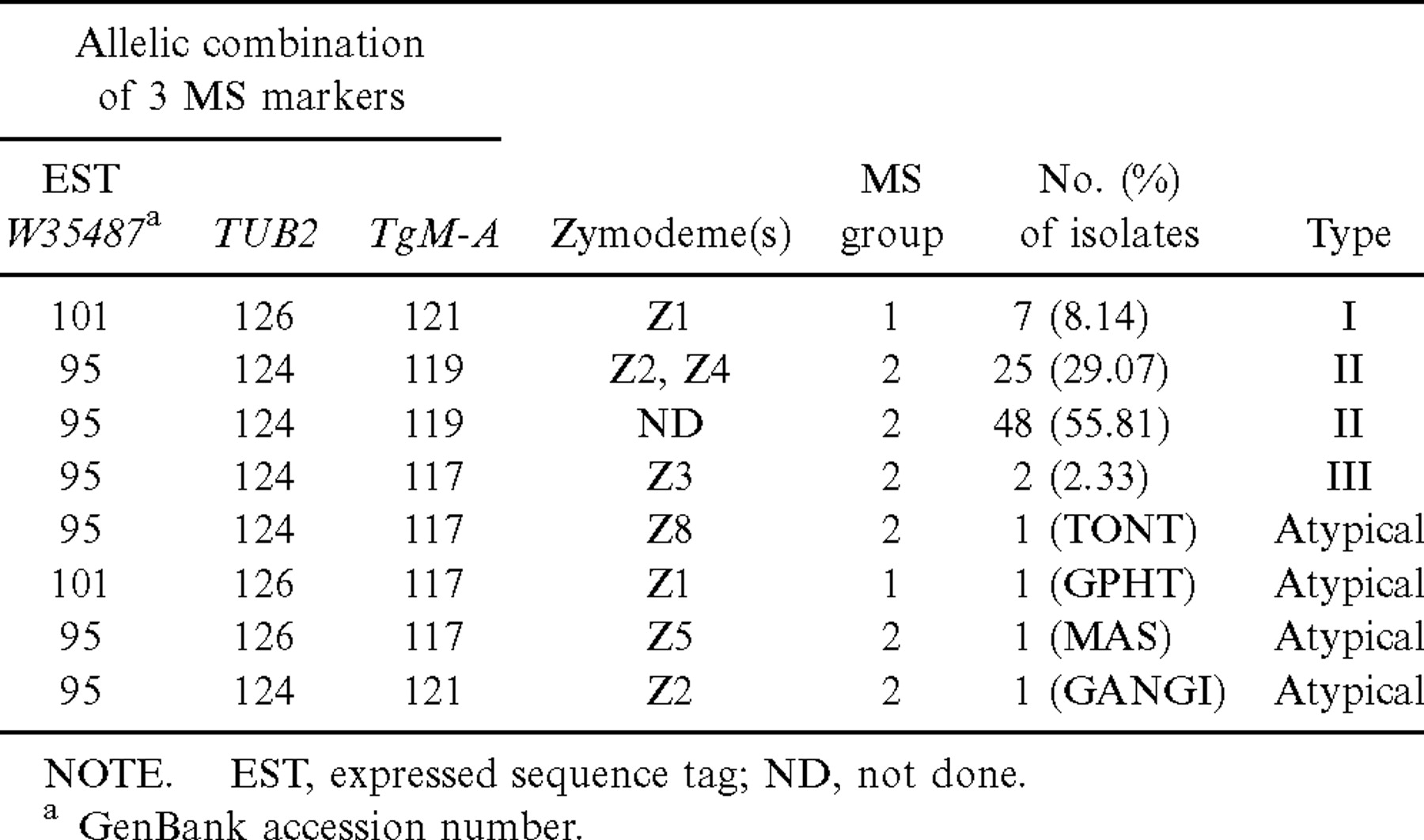 J Infect Dis, Volume 186, Issue 5, 1 September 2002, Pages 684–689, https://doi.org/10.1086/342663
The content of this slide may be subject to copyright: please see the slide notes for details.
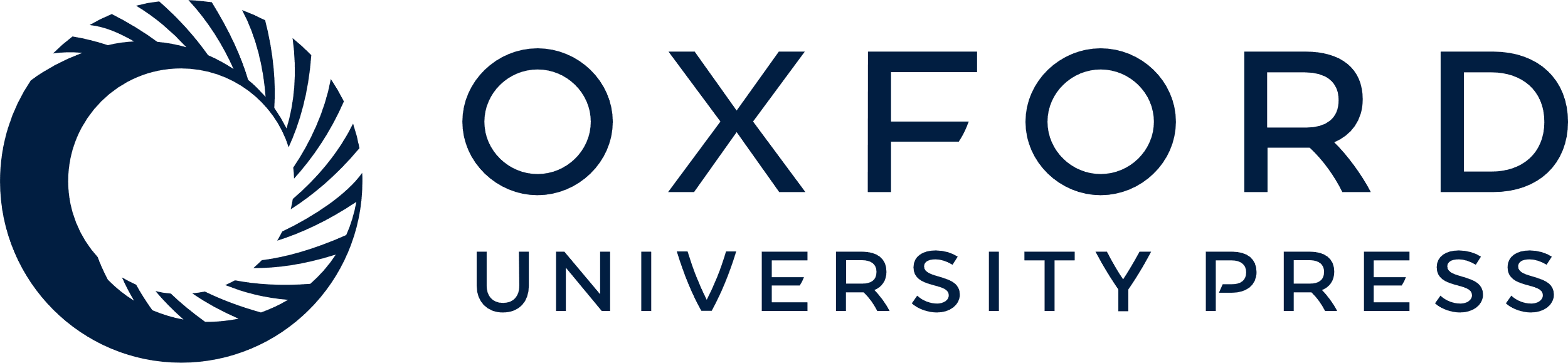 [Speaker Notes: Table 3 Allelic combinations of 3 less-polymorphic microsatellite (MS) markers associated with isoenzyme markers, and correspondence with types I, II, III, and atypical types, for a population of 86 isolates from human congenital toxoplasmoses


Unless provided in the caption above, the following copyright applies to the content of this slide: © 2002 by the Infectious Diseases Society of America]
Table 2 Microsatellite markers, polymerase chain reaction (PCR) primers, and allelic polymorphism in 86 isolates ...
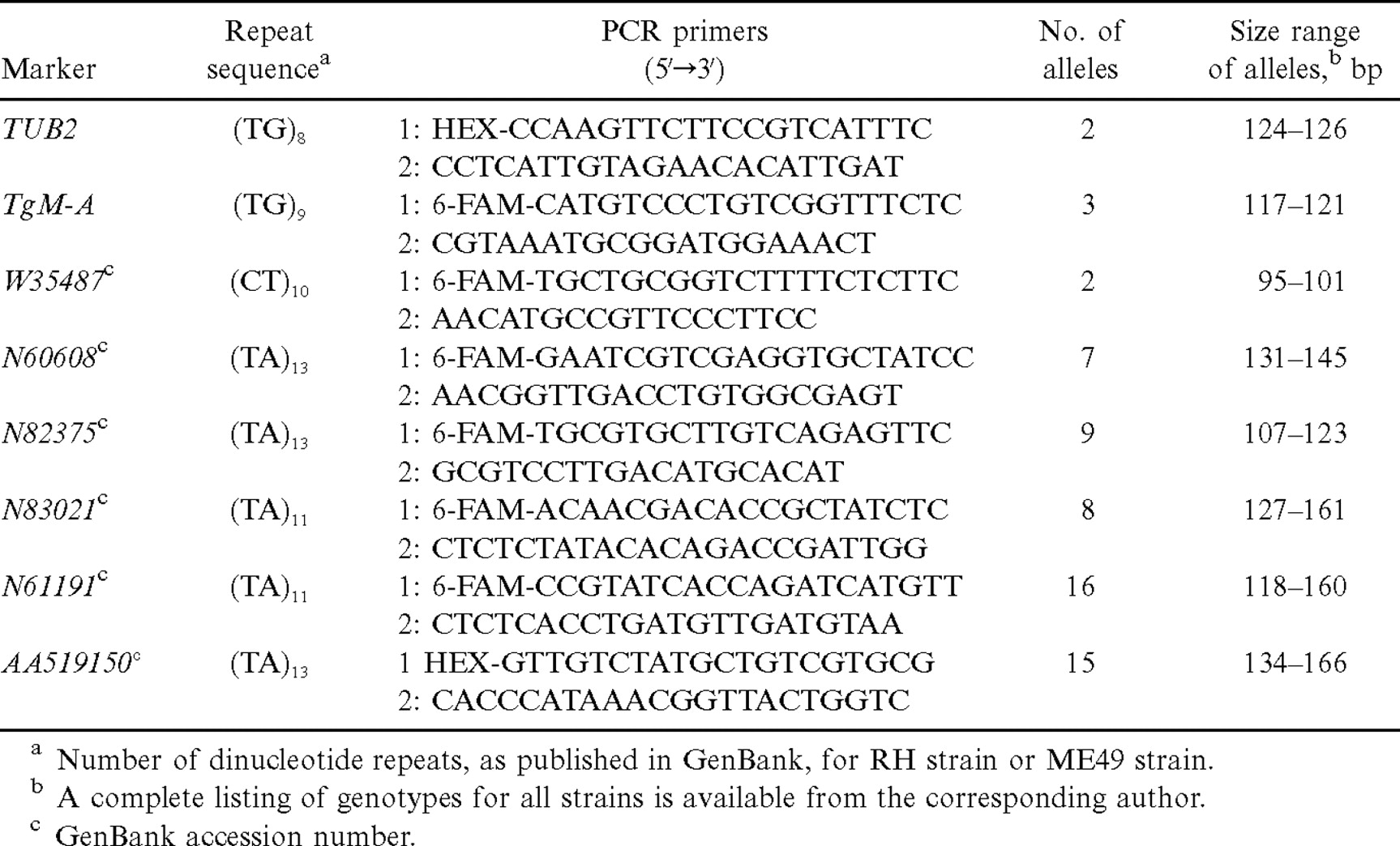 J Infect Dis, Volume 186, Issue 5, 1 September 2002, Pages 684–689, https://doi.org/10.1086/342663
The content of this slide may be subject to copyright: please see the slide notes for details.
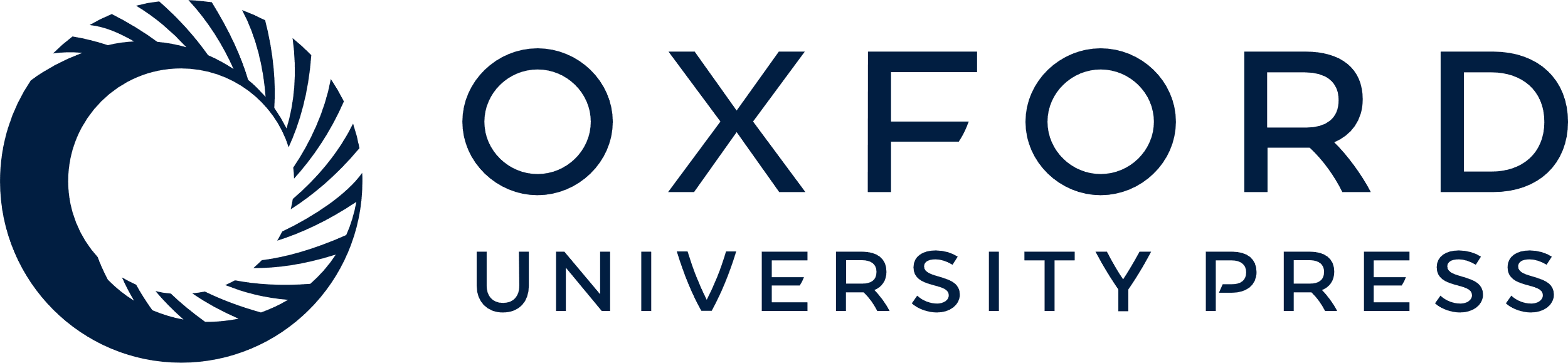 [Speaker Notes: Table 2 Microsatellite markers, polymerase chain reaction (PCR) primers, and allelic polymorphism in 86 isolates originating from human congenital toxoplasmosis


Unless provided in the caption above, the following copyright applies to the content of this slide: © 2002 by the Infectious Diseases Society of America]
Table 1 Clinical characteristics of patients with Toxoplasma gondii infection, and relationships with the main ...
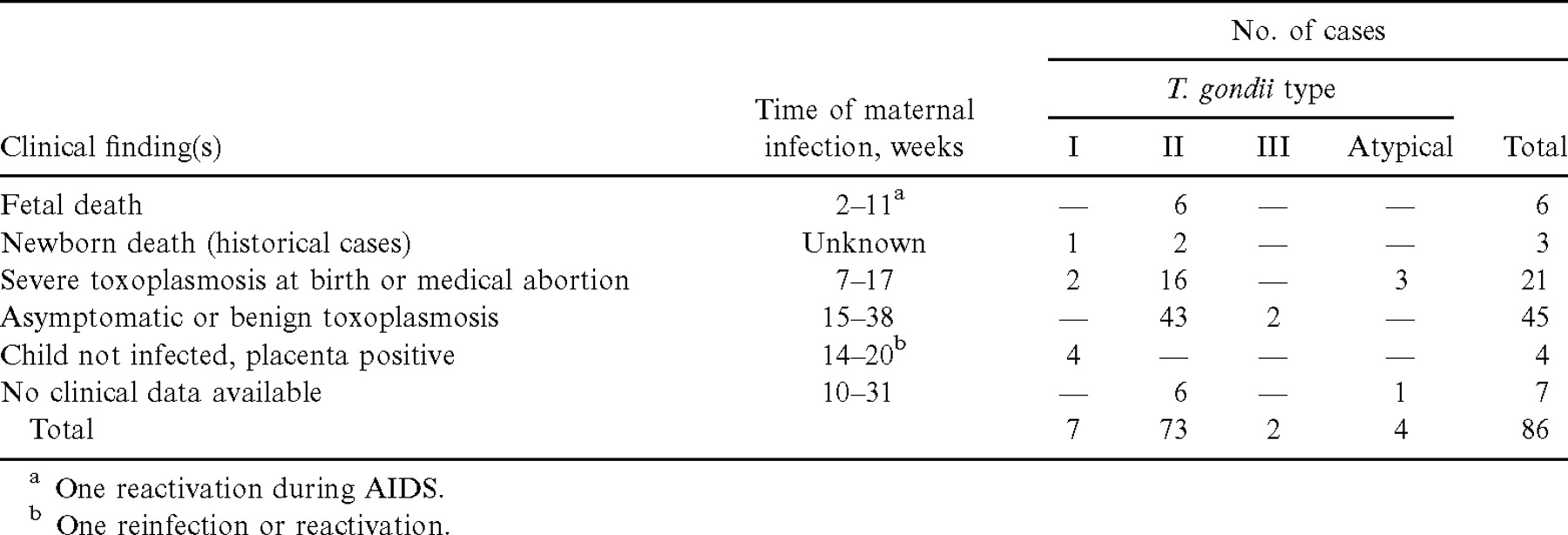 J Infect Dis, Volume 186, Issue 5, 1 September 2002, Pages 684–689, https://doi.org/10.1086/342663
The content of this slide may be subject to copyright: please see the slide notes for details.
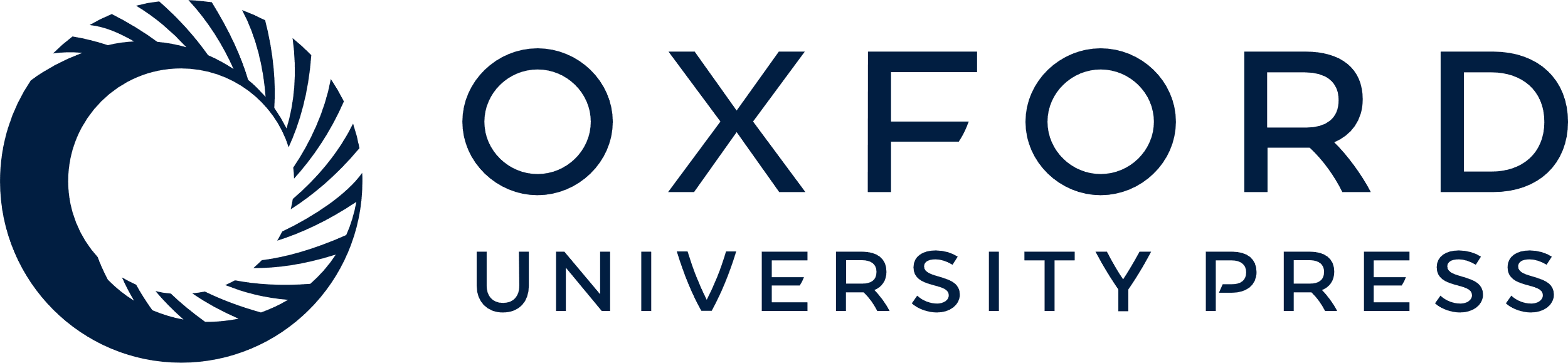 [Speaker Notes: Table 1 Clinical characteristics of patients with Toxoplasma gondii infection, and relationships with the main genotypes of T. gondii


Unless provided in the caption above, the following copyright applies to the content of this slide: © 2002 by the Infectious Diseases Society of America]